Welcome to Whitman Elementary School!
WE ARE FAMILY!
Be Bold Be Courageous
Be a Wildcat!
Whitman is a Title I school

What does this Mean?
Title I, is Part of the Elementary and Secondary Education Act (ESEA) Which provides financial assistance to states and school districts to meet the needs of educationally at-risk students.
What is our Goal?
The goal of Title I is to provide extra instructional services and activities To support students identified as failing or most at risk of failing the state’s challenging performance standards in mathematics, reading and writing.
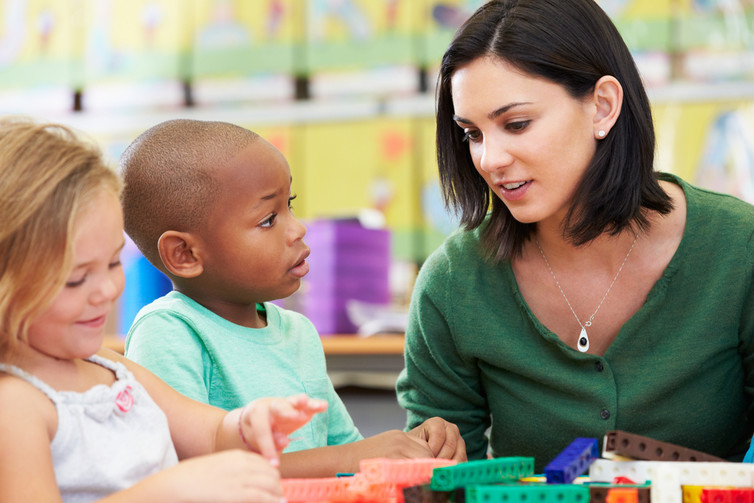 What Will Title I Do For My Student?
The Title I program will provide your student with extra educational assistance beyond the regular classroom when needed.
  
At Whitman, some of the items supported by Title I include: Literacy and Mathematical Coaches, Reading and Math Intervention teachers,  professional development opportunities for staff, family events, and curriculum materials used to help accelerate learning for students needing additional support.
How Does Our School Receive Title I Money?
First, the federal government provides funding to each state.

Then, each State Educational Agency sends money to its school districts. How much money each school receives is determined by the number of low-income students attending that school.

Finally, Title I schools: 
Identify the students at their school who need the most educational assistance based on the criteria that school has chosen. Students do NOT have to be from low-income families to receive Title I services.
Set goals for improving the skills of educationally disadvantaged students at their school. 
Measure student progress to determine the success of the Title I program for each student.
Develop programs for each individual student in order to support/supplement regular classroom instruction.
At Whitman our Title I programs help support
Extra time for teaching students the skills they need.         
A variety of teaching methods.
An individualized program for many students.
Additional teaching materials which supplement a student’s regular instruction.
Parents
You can support the success of your student in school more than any teacher or federal program. 

     Serve as a role model, showing your student that you support his/her education.

Assure your child that you are aware of you’re their progress at School; and show how important that progress is to you.

 Partner with the school to help support your child’s success.
Parents
Research shows: 
A student’s success in school depends a great deal upon how much their parents get involved in their education. You can partner with the school by: 


Making sure your child is at school on time and attending regularly.
Supporting school extra-curricular activities.
Volunteering at the school.
Attending parent-teacher conferences.
Communicating with your student’s teacher regularly, by writing notes, telephoning the school, etc..
Keeping your student’s teacher informed about events in his or her life which may affect his/her performance at school.
Discussing with your student’s teacher and parent organizations other ideas for parent involvement.
Actively discussing his/her school day each evening.
Making it a point to read together every day.
School Improvement: What are we working on this year to support your child.
Create a Building Wide Positive Incentive program with the focus on relationships
Implement a Building Wide Achievement Team format to help support student growth in reading and Math
Implement a Building Wide Strategy of using Notetaking to help students process their thinking
Implement a building wide instructional model using technology